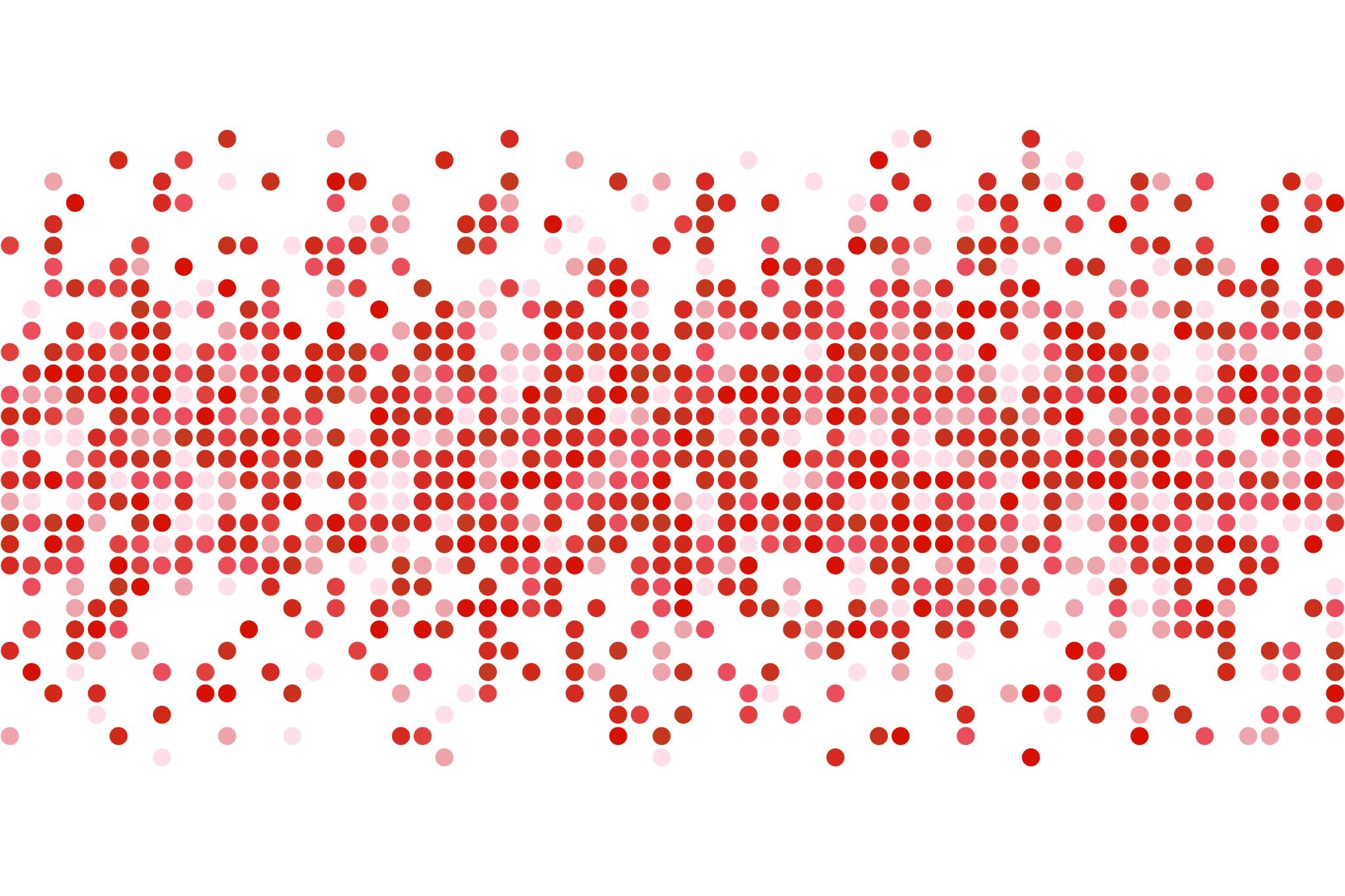 P.G.
VBC-607
Unit-1
Diseases of aminoacid metabolism- II
6.11.2020
MAPLE SYRUP URINE DISEASE
Also known as Branched chain ketonuria
Partial or complete deficiency  of branched-chain α keto acid dehydrogenase (a multienzyme complex associated with inner membrane of mitochondrion)
The enzyme complex that decarboxylate Leucine, Isoleucine and Valine
Accumulation of-keto acids and hydroxy acids (especially leucine ) in blood and urine
Physical and mental retardation of newborn
Distinct maple syrup or burnt sugar odour in urine, breath and skin
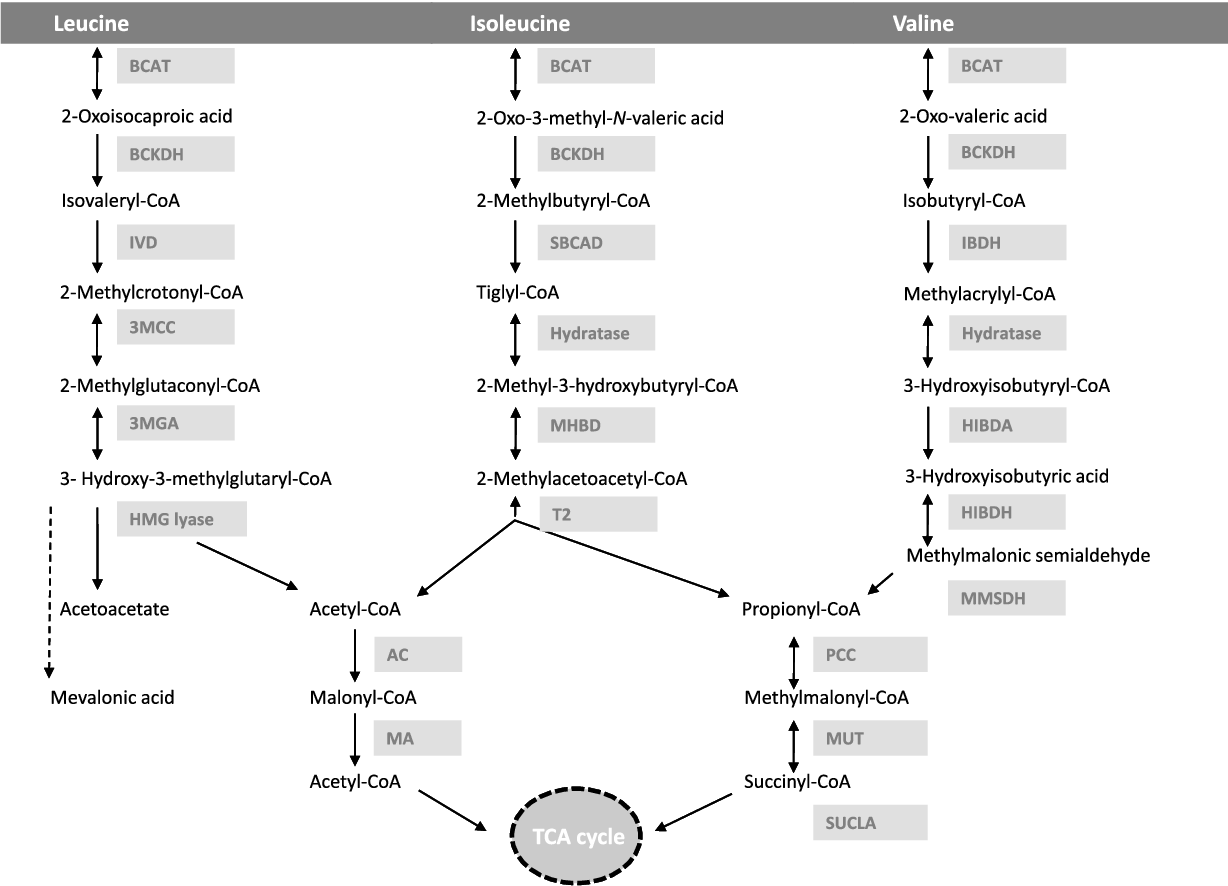 BCAT: Branched chain aminotransferase
BCKDH: branched chain keto acid dehydrogenase
IVD: iso valeric acid dehydrogenase
SBCAD: Short/branched chain acyl-CoA dehydrogenase
IBDH: Isobutyric acid dehydrogenase
Branched chain AA and their metabolic products (α-  keto acids) accumulate in the blood, CSF
Leads to toxic effect that interferes with  neurologic changes and brain functions,  including seizures and mental retardation
Symptoms
Loss of appetite
Fussiness
Sweet-smelling urine
Feeding  problems
Vomiting
Dehydration
Severe  metabolic acidocis
Physical disabilities and even death
Treatment
Treatment involved  dietary restriction of the amino  acids leucine, isoleucine, and valine

Supplementation of high doses of thiamine pyrophosphate

Patients can  be treated with I/v infusion that helps the body use up  excess leucine, isoleucine, and valine for protein  synthesis.

Gene therapy is also a potential future treatment for  patients with MSUD. This treatment  would involve  replacing the mutated gene with a good copy, allowing  the patient's cells to make a functional BCKD protein  complex and break down the excess amino acids
ALBINISM
A group of inherited disorders that results in little or no production of the pigment melanin
Lack of tyrosinase
A marked lack of pigmentation
Sensitive to damage from sunlight  and must take added precaution against UV radiation
Normal eyesight
No neurologic deficits
Tyrosine hydroxylase and aromatic amino acid decarboxylase deficiencies: Inherited causes of impaired biogenic amine metabolism
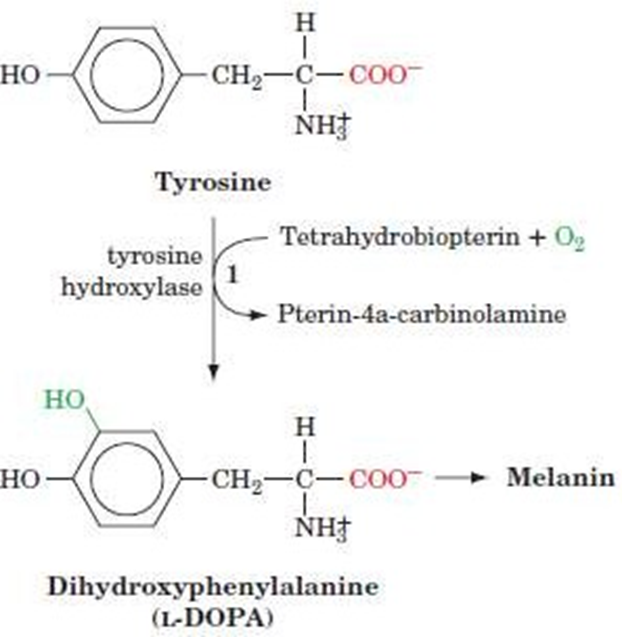 Two main types of albinism - characterized by the areas affected by the  abnormality:

1. Oculotaneous albinism and 2. Ocular albinism.

1. Oculotaneous albinism describes a phenotype that  lacks pigment in the skin, hair, and eyes.

2. Ocular albinism occurs when the phenotype only lacks  pigment from the eyes, the hair and skin appear  normal in these individuals.

Among the two types, oculotaneous albinism is typically  more prominent
Methyl Malonic Aciduria
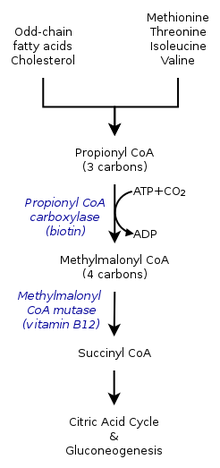 A classical type of organic acidemia
Condition is the inability to properly digest specific fats and proteins
Leads to a buildup of a toxic level of methylmalonic acid in the blood
An autosomal recessive  disorder of amino acid  metabolism, involving a  defect in the conversion of  methylmalonyl-coenzyme A  (CoA) to succinyl-CoA
Symptoms
Treatment
Neurologic manifestations,  such as seizure,  encephalopathy, and stroke
Several cases have involved  stroke
Protein-restricted diet- decreases the  key amino acids (eg, isoleucine, valine, threonine,  methionine)
Cobalamin supplementation- a cofactor in the enzymatic conversion of methylmalonyl-coenzyme A (CoA) to succinyl-CoA.

L-carnitine- involved in the metabolism of  long-chain fatty acids, buffers the acyl-CoA metabolites

Liver transplantation alone or in conjunction with  kidney transplantation has been attempted
Homocystinuria
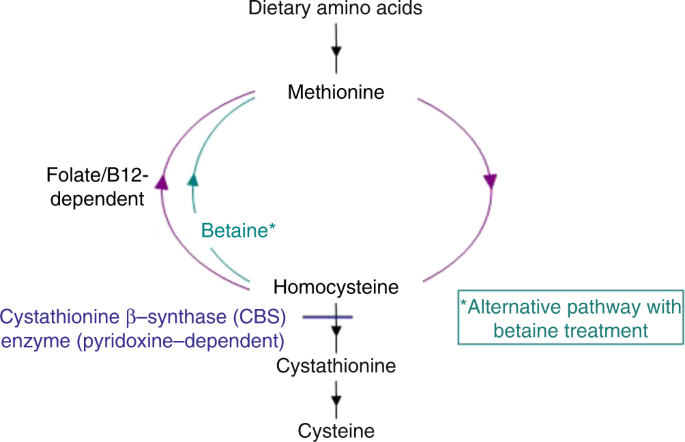 disorder of the metabolism of the amino acid methionine
Due to the defect in the  enzyme Cystathionine β–synthase which converts  Homocysteine to Cystathionine
Leads to accumulation of homocysteine and other toxins  that damage the nervous system,  which includes the brain, and the  vascular system
Symptoms
dislocation of the lenses in the eyes
nearsightedness
abnormal blood clots
osteoporosis, or weakening of the  bones
learning disabilities
chest deformities, such as a  protrusion or a caved-in  appearance of the breastbone
long, spindly arms and legs
scoliosis
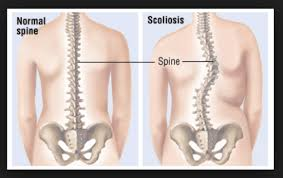 Treatment
High doses of vitamin pyridoxine
A diet low in the amino  acid methionine (sulphur containing amino acid)
Betaine is a nutrient that works to remove  homocysteine from the blood. Taking a folic  acid supplement and adding the amino acid  cysteine to the diet are helpful
Hartnup’s disease
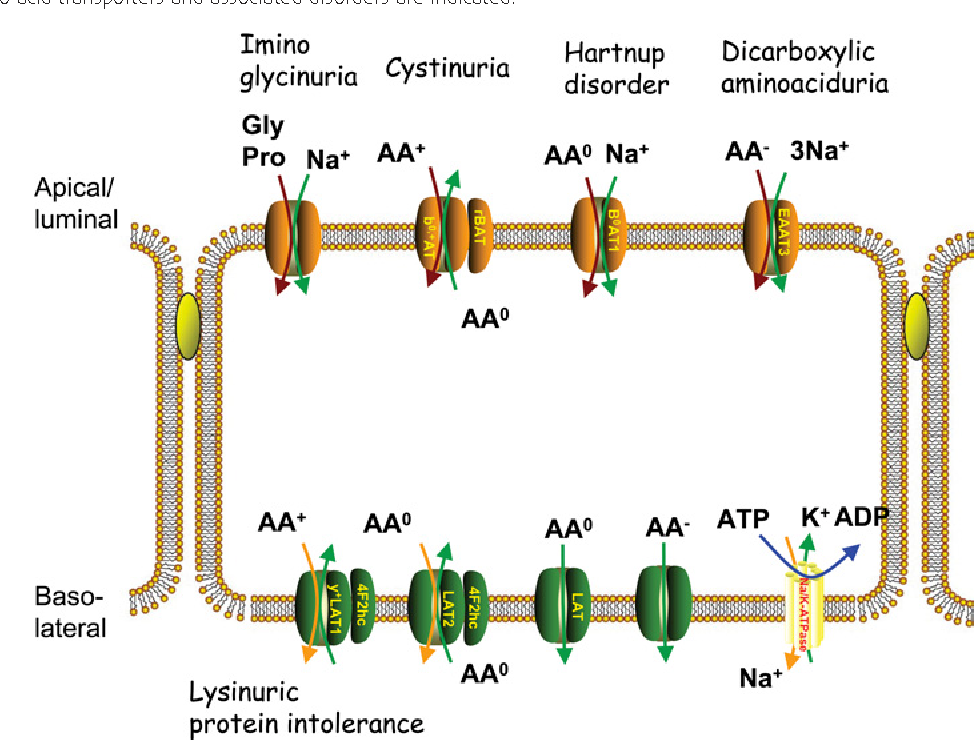 Also known as Pellagra-like dermatosis
Absorption of nonpolar amino acids (particularly tryptophan) intestine& kidney is impaired
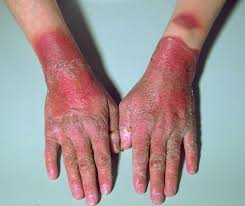 Symptoms
Treatment
sensitivity to light
anxiety
hallucinations
delusions
tremor
abnormalities in muscle  tone: either muscles can  become more tight
consists of a change in diet, avoidance of sunlight, and prescribing sulfonamide drugs
B-complex vitamin Niacin can  significantly reduce symptoms.
Good sources of niacin include: Meat, poultry, fish, fortified and whole grains 
B-complex or niacin vitamin supplements (such as nicatonic acid)